Мои чудесные воспоминания                            мастер-класс по арт-терапии
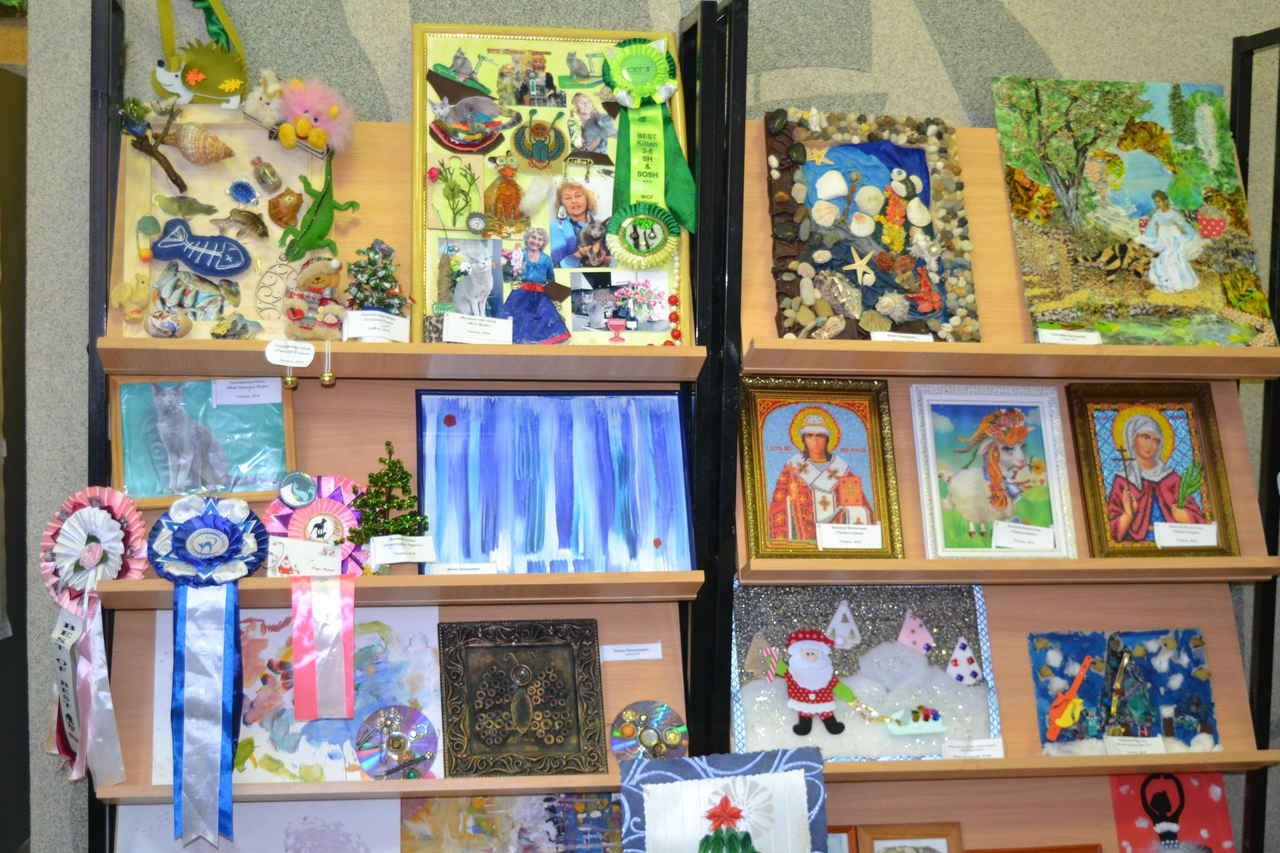 Автор
Ольга Пушкаревич
Тюмень, 2018
Раиса «За четыре моря»
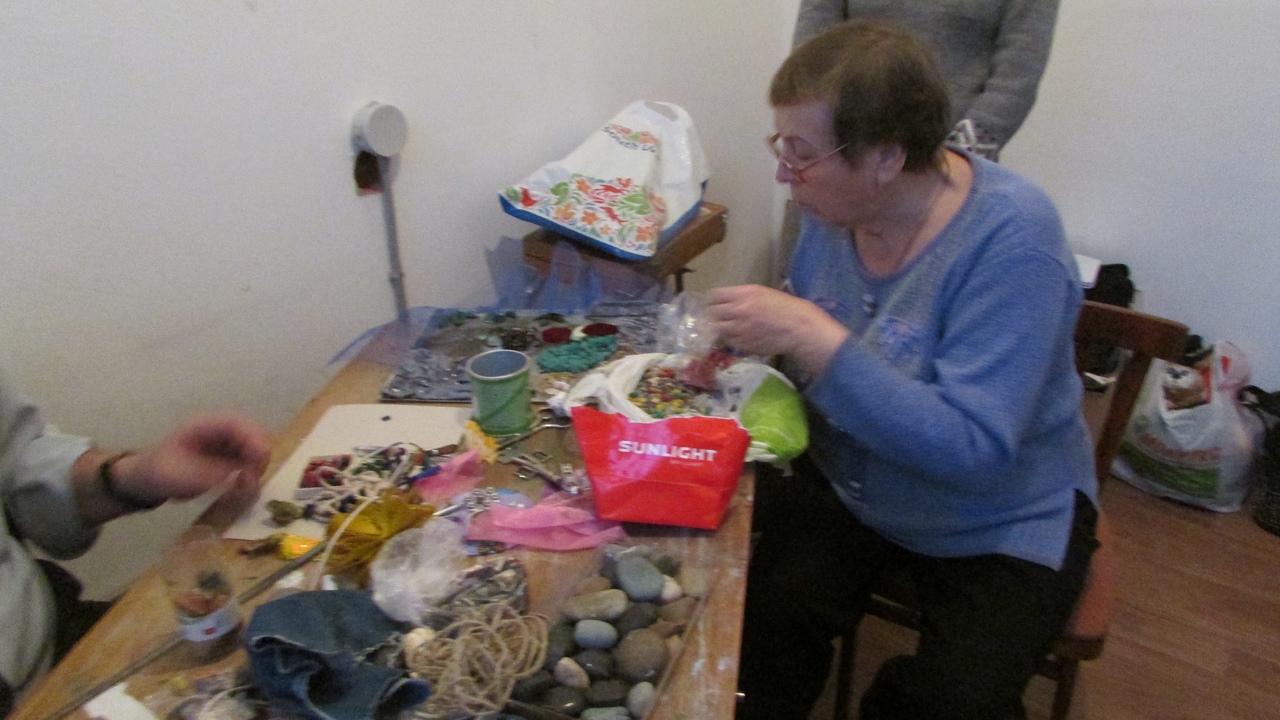 Нина «Мои кошки»
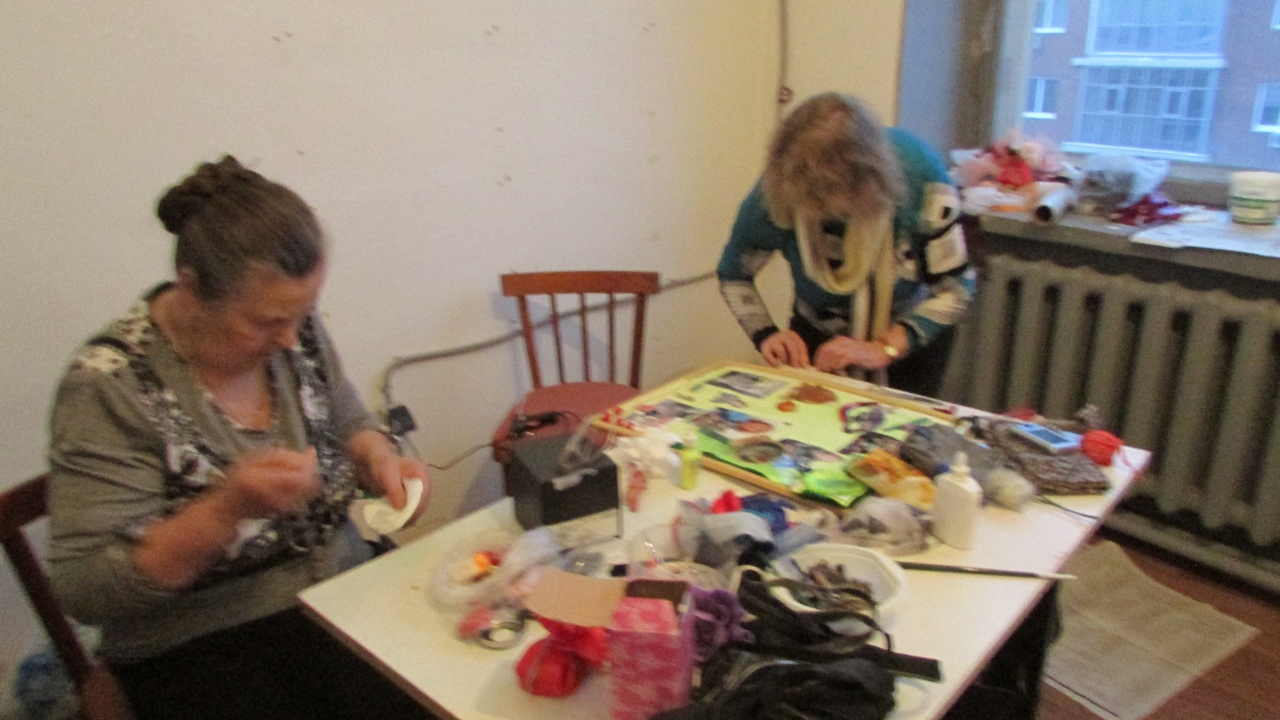 Светлана «Загадки ягод»
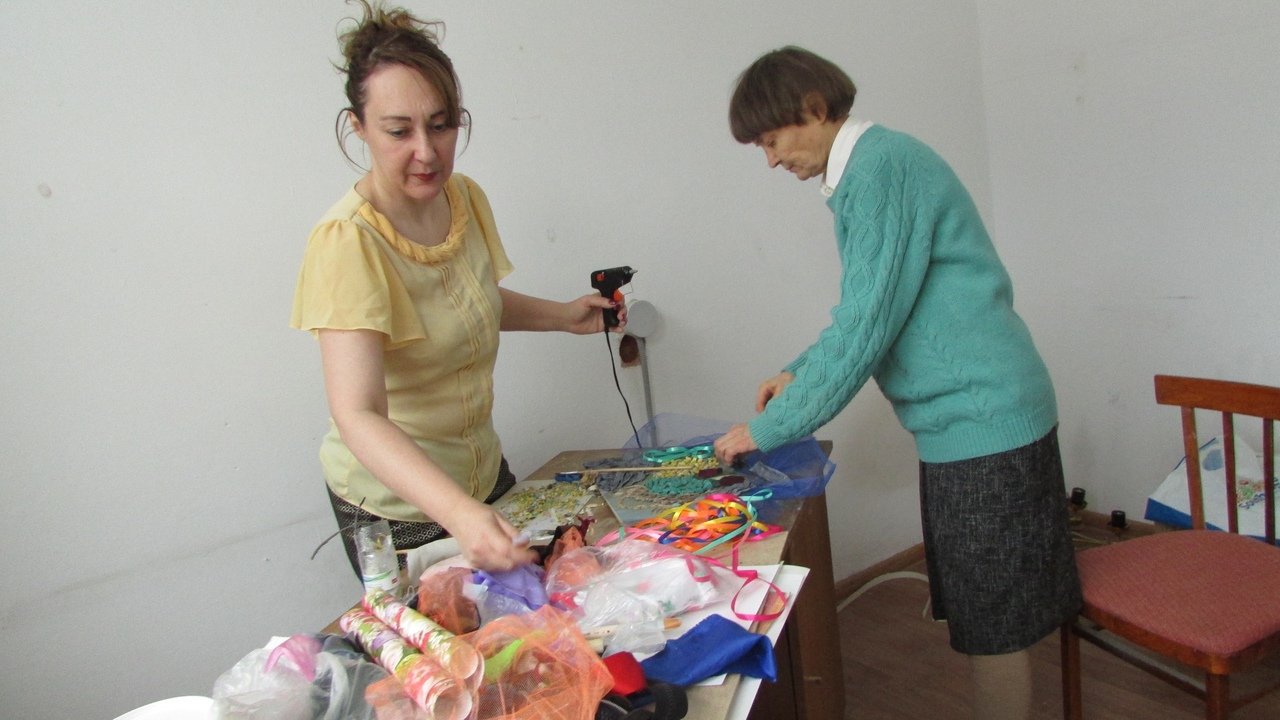 Александр «В двух объективах»
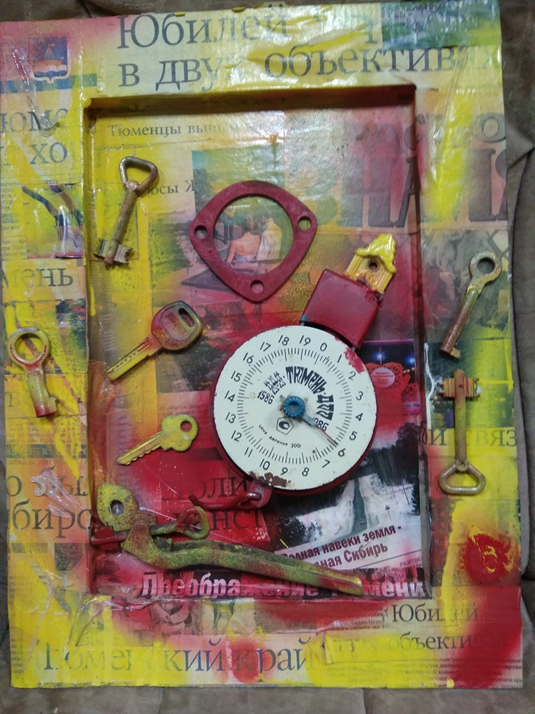 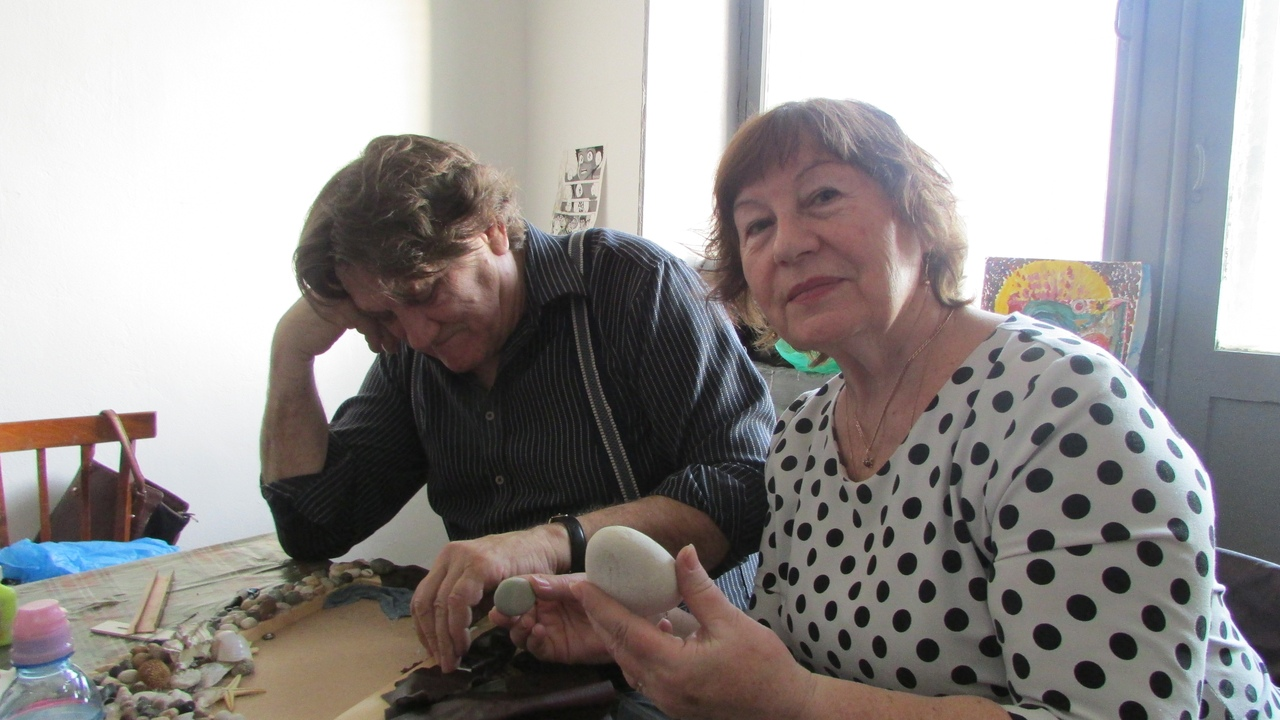 Вера «Розы и лапти Николая»
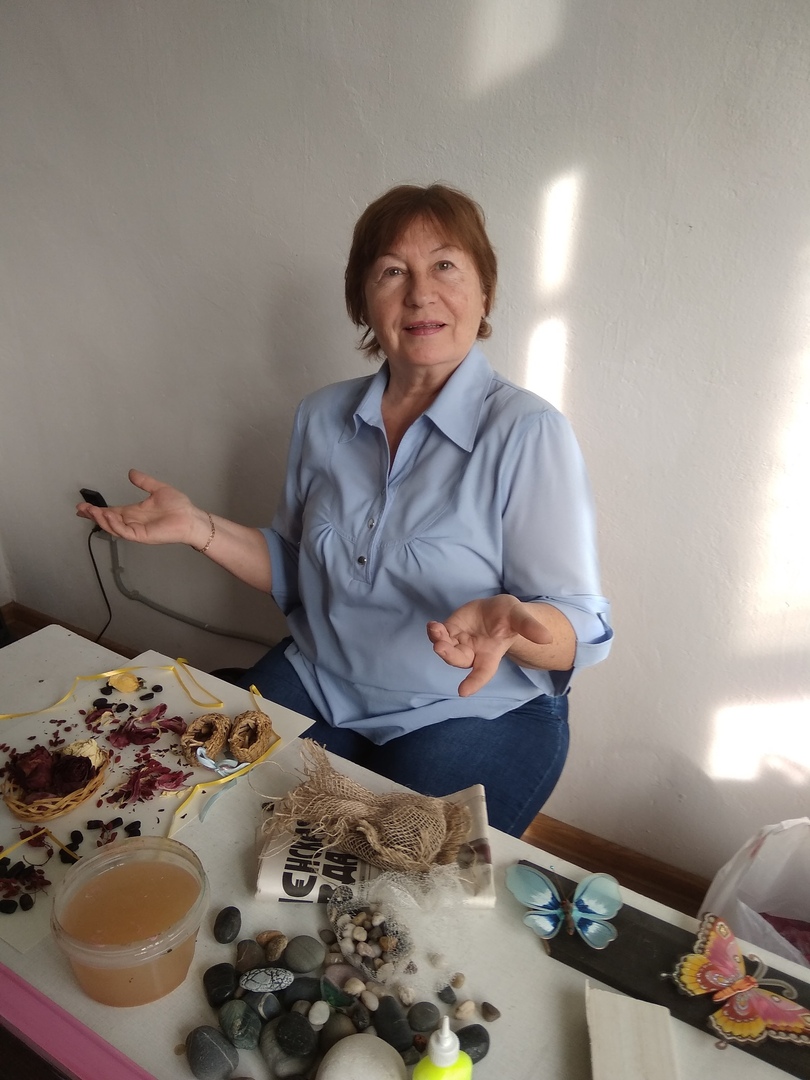 Ольга и Анатолий с работами
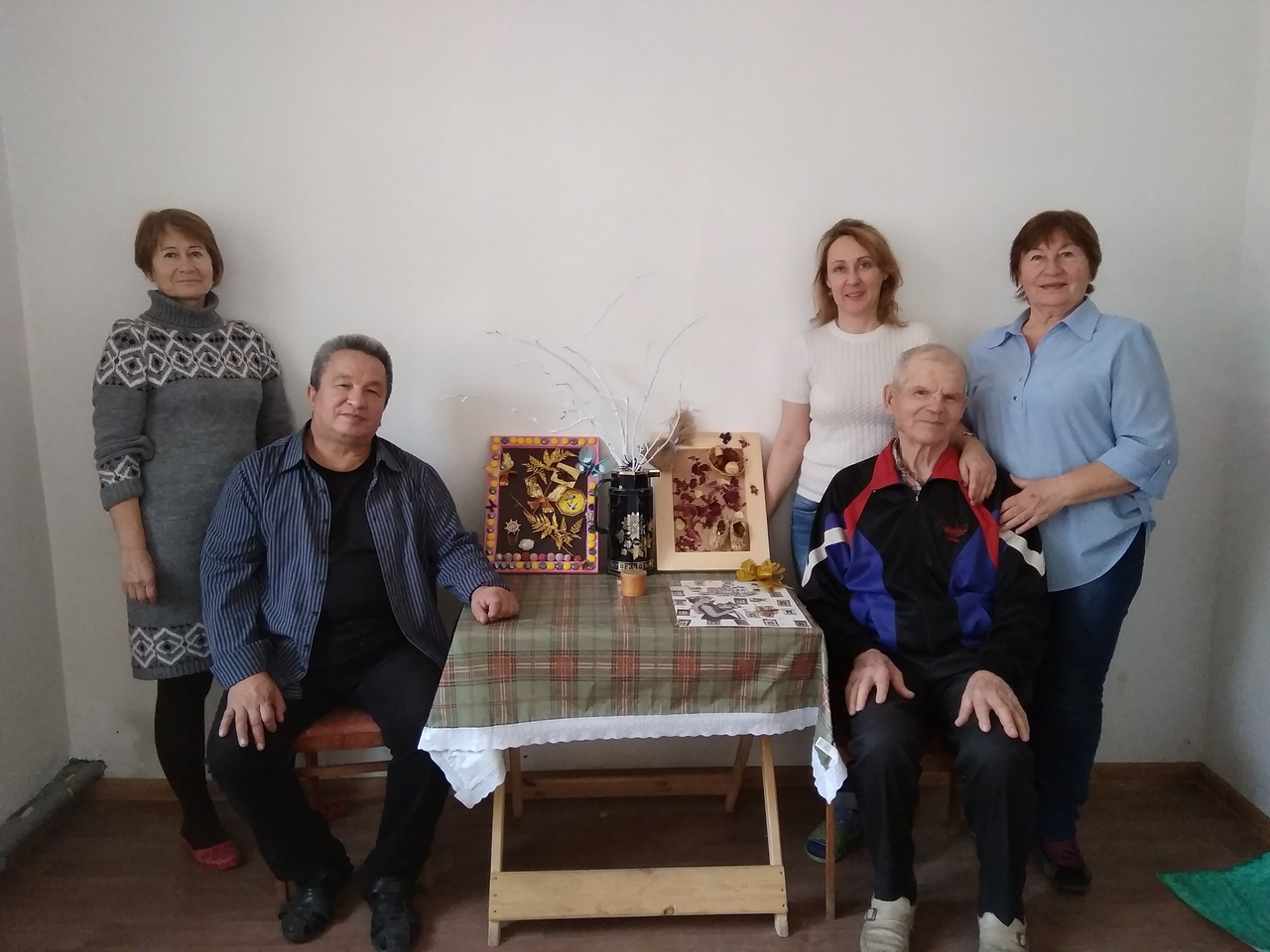 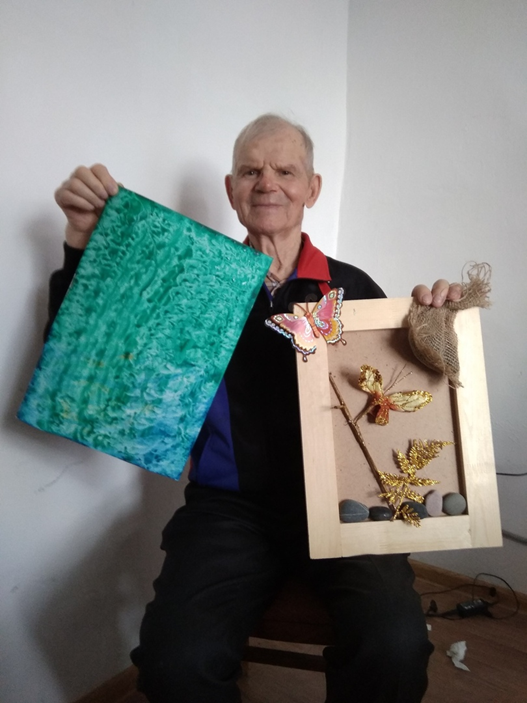 Анатолий получил диплом от Союза архитекторов России
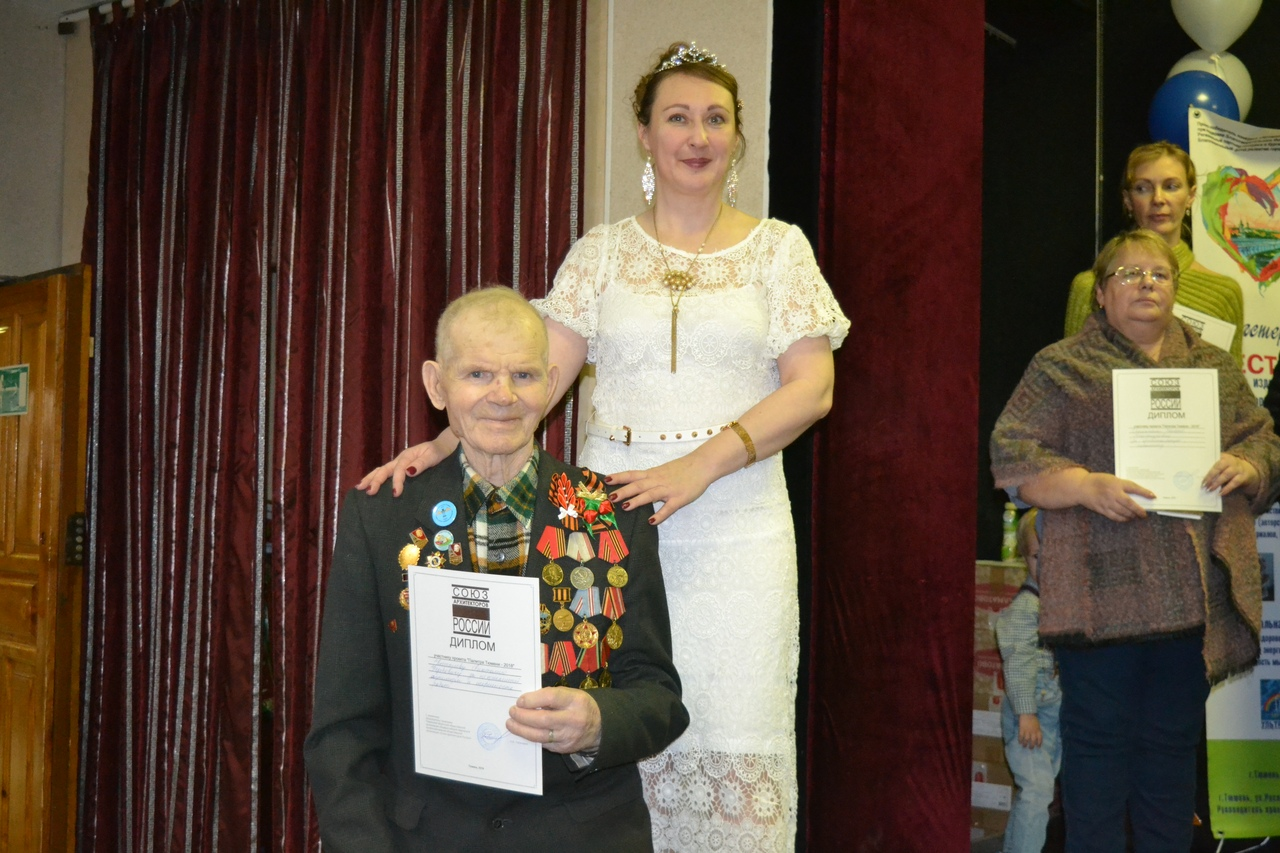 На выставке «Новогодняя палитра Тюмени -2018»
Ассамбляж «Мои чудесные воспоминания»
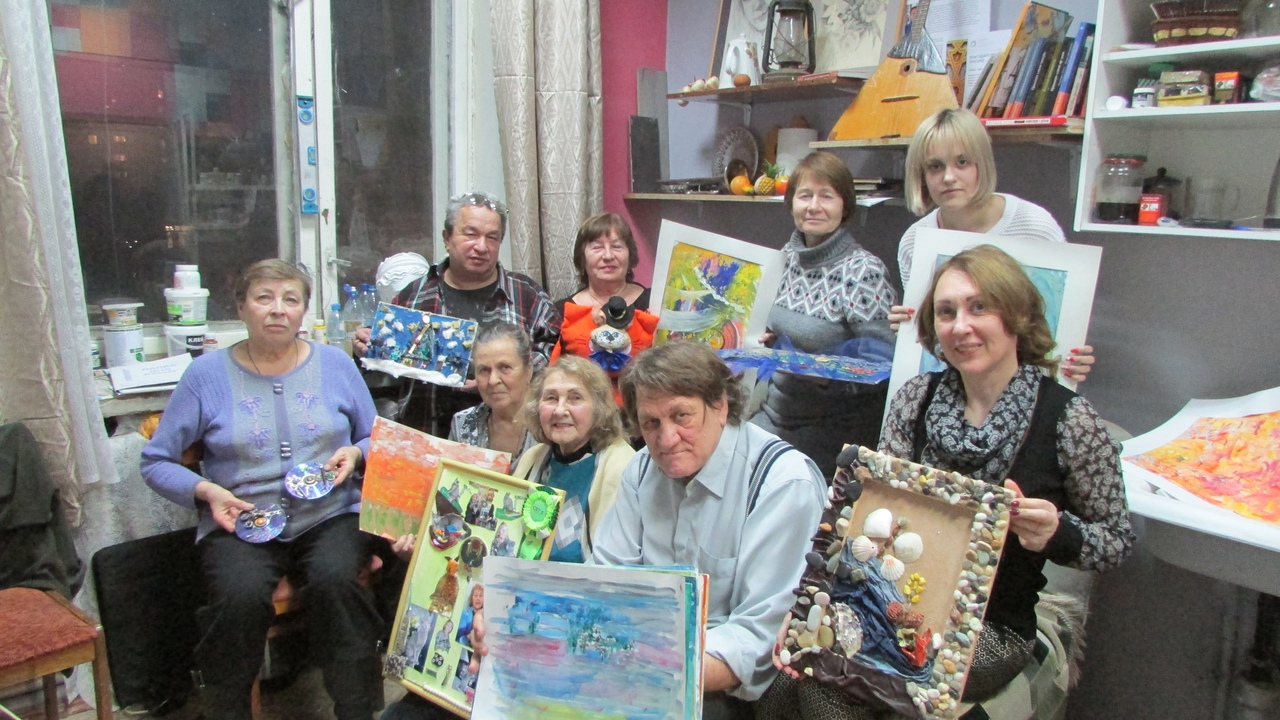 Команда проекта от 1,5 до 95 лет